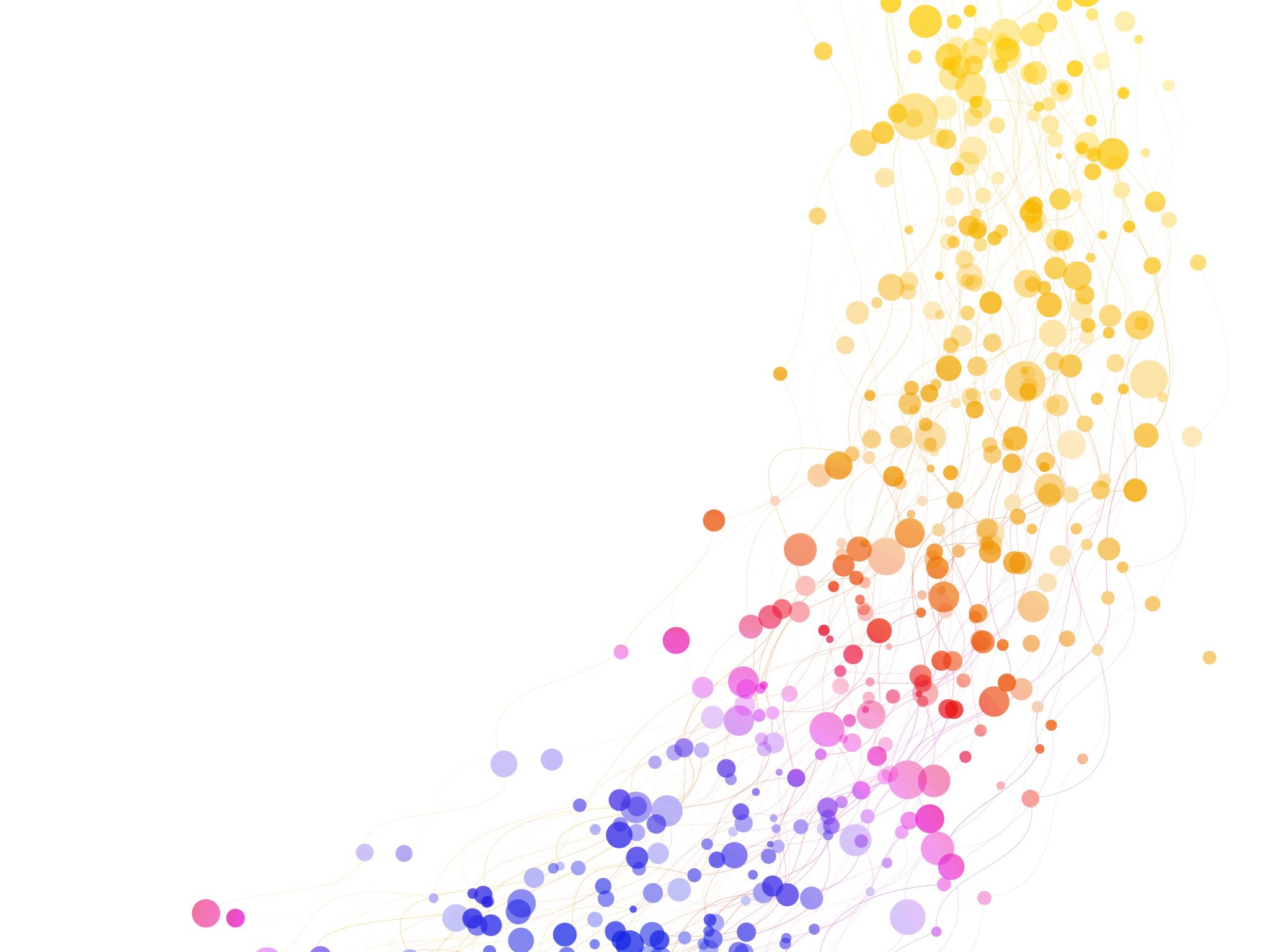 小心有『毒』
資料來源~~網站資源、親子天下
◎吸毒後的身體反應
懶洋洋
精神恍惚
死亡
打呵欠
產生幻覺
胡言亂語
膀胱萎縮
行為暴躁
包尿布
◎毒品偽裝術
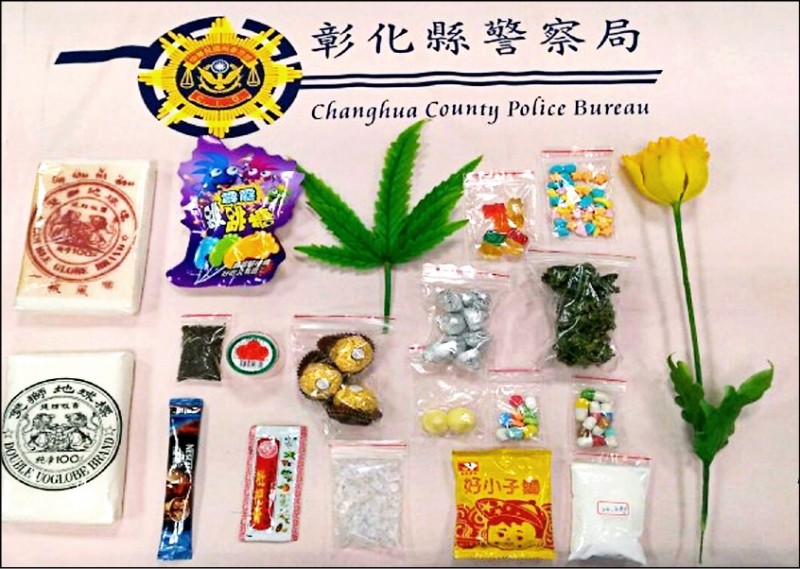 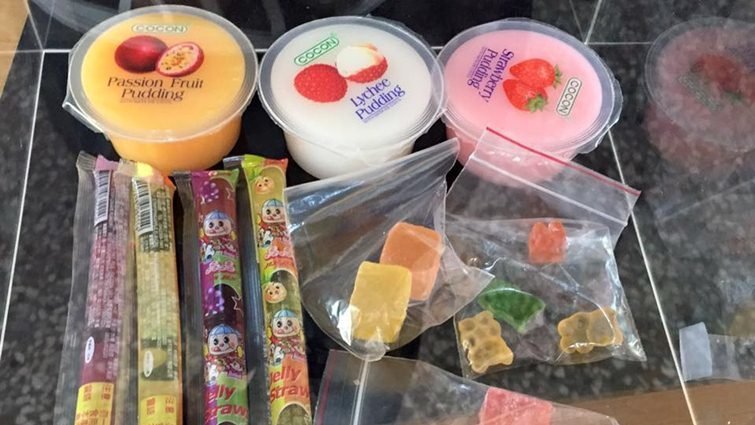 毒軟糖
毒果凍
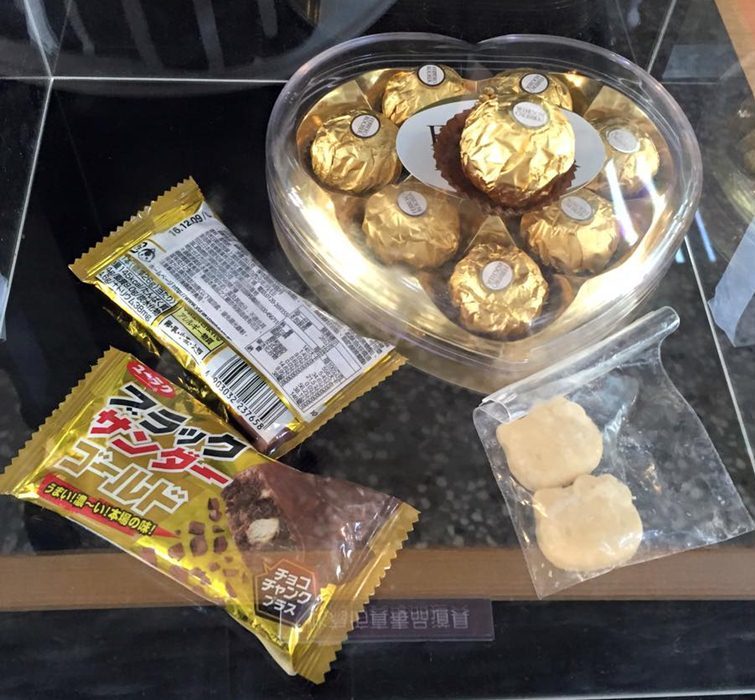 毒梅子粉
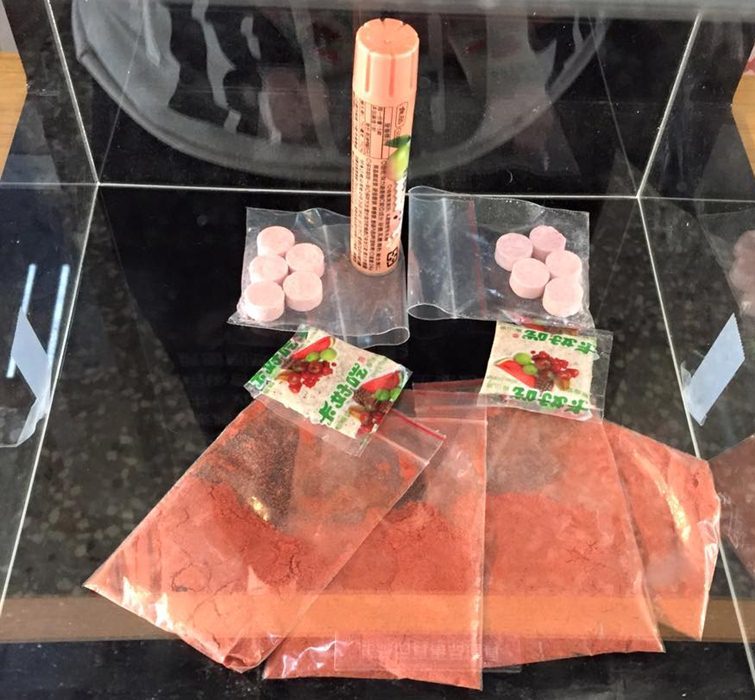 毒巧克力
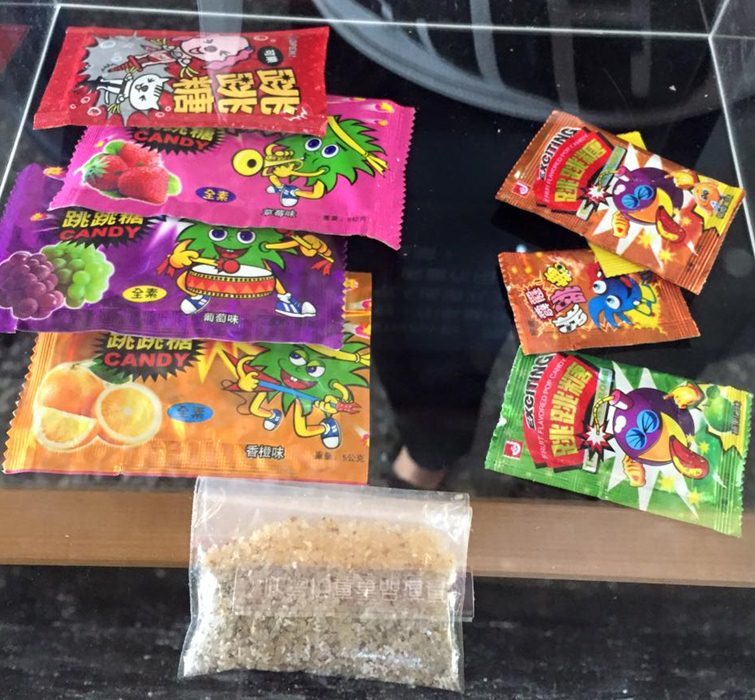 毒咖啡包
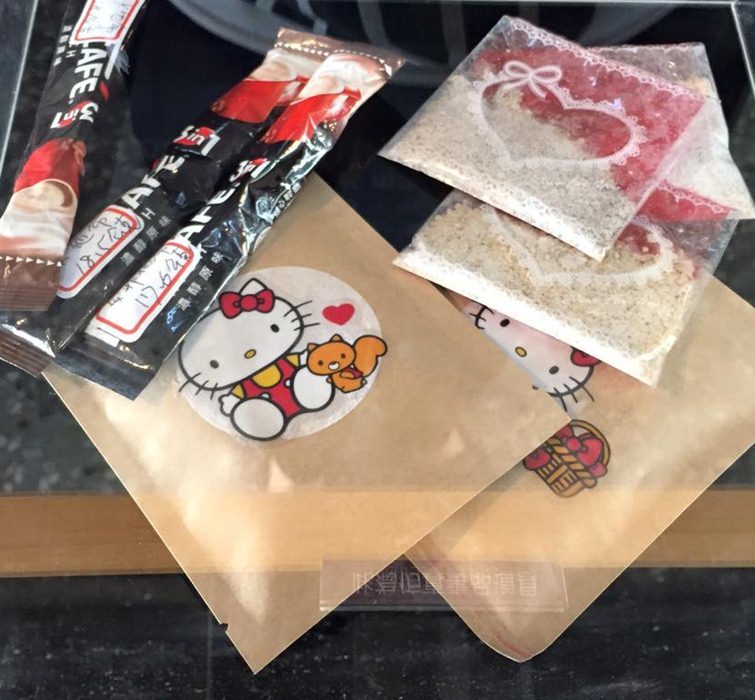 毒跳跳糖
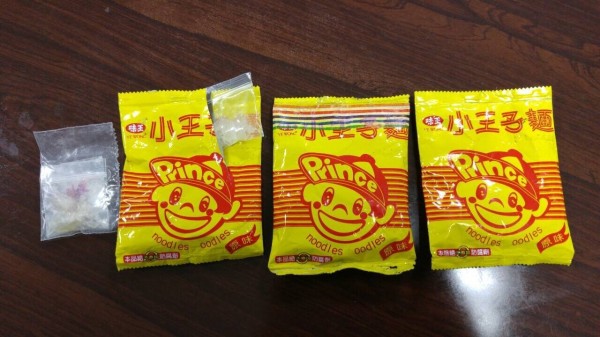 毒郵票
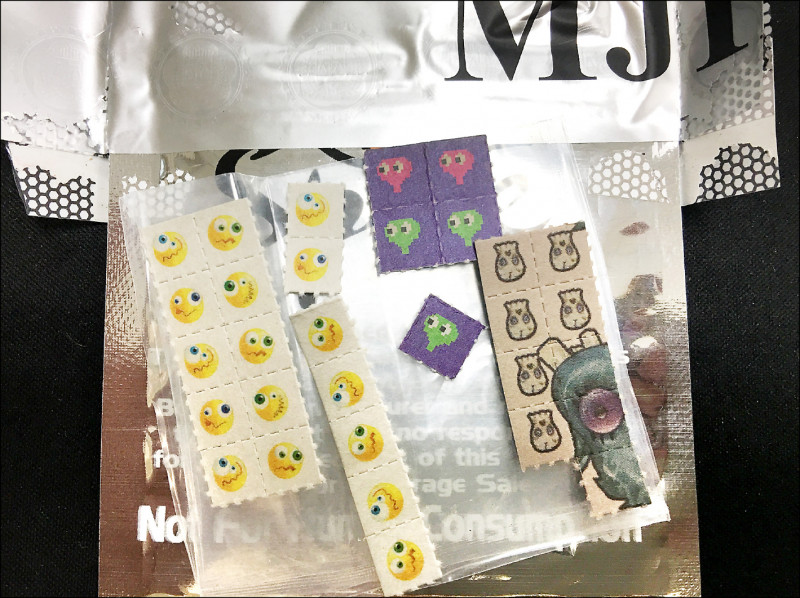 毒零食